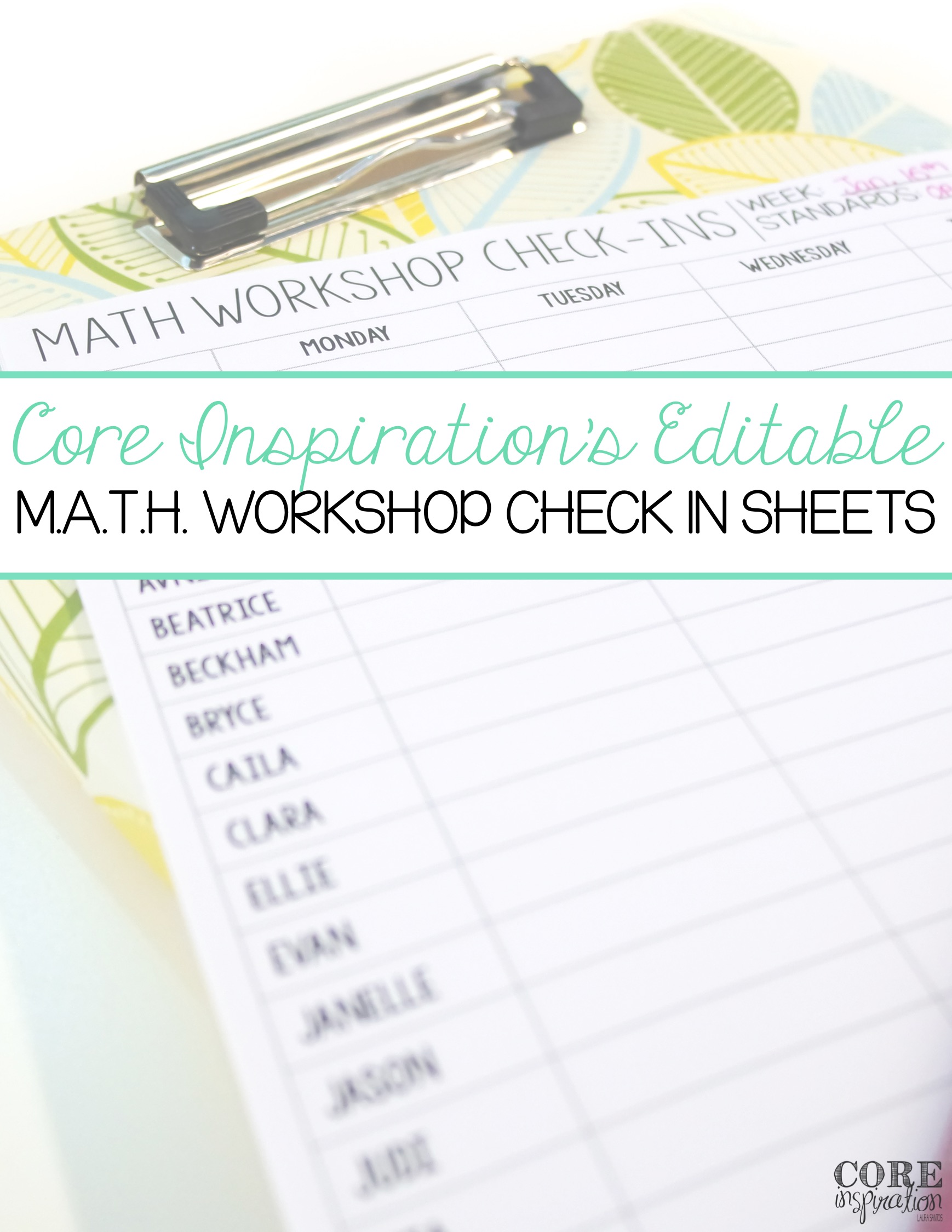 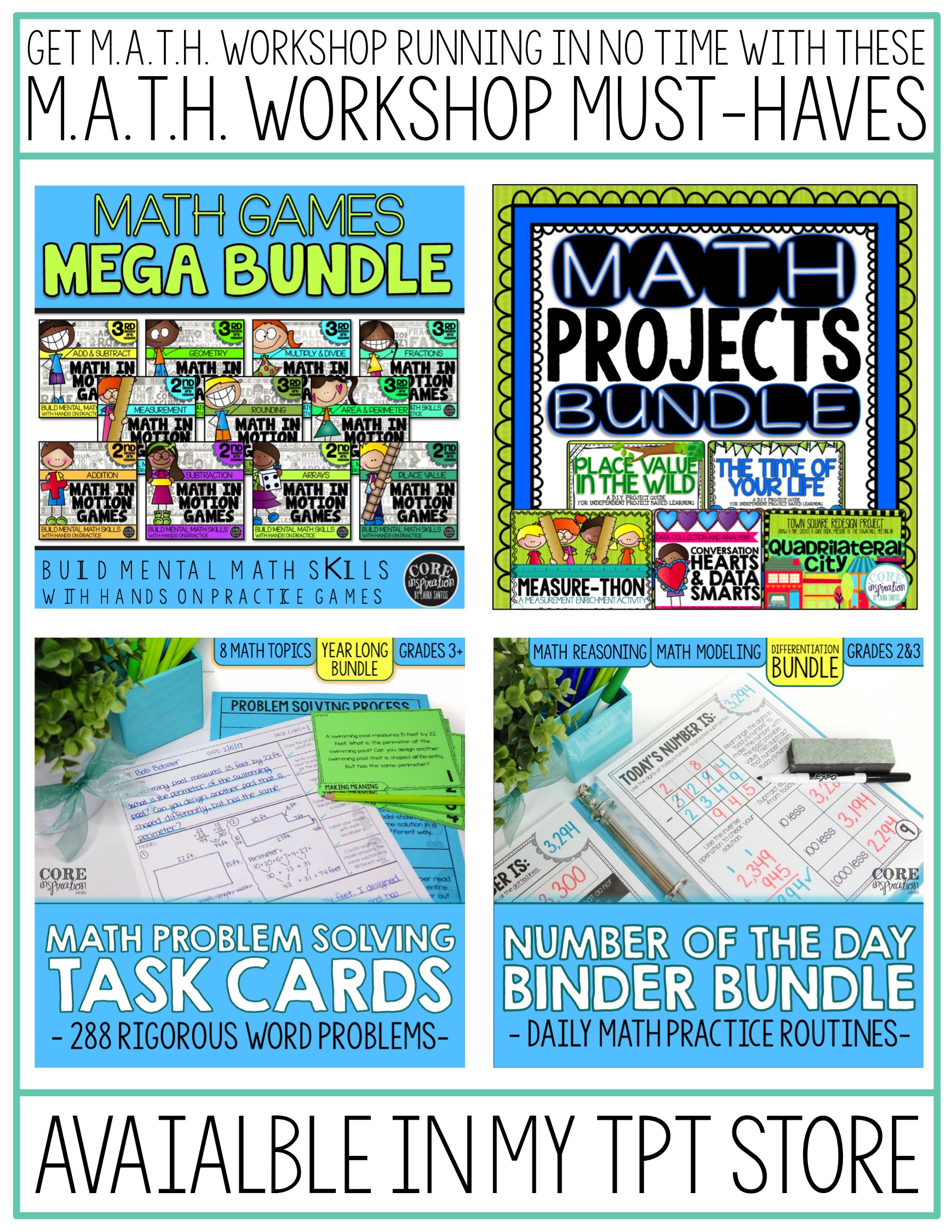 [Speaker Notes: My TPT Store:
https://www.teacherspayteachers.com/Store/Core-Inspiration-By-Laura-Santos]
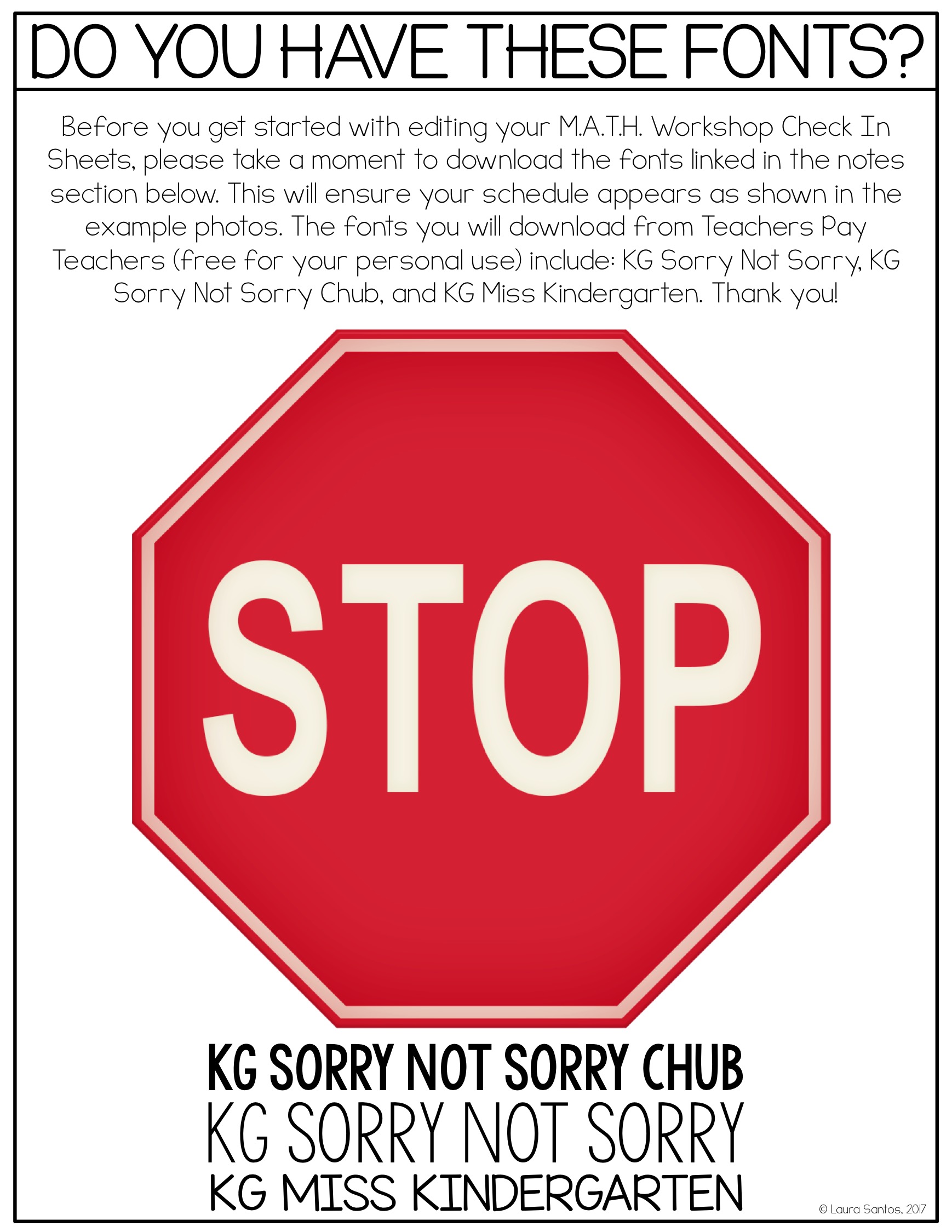 [Speaker Notes: Fonts to download: 

KG Sorry Not Sorry & Sorry Not Sorry Chub (one download) - https://www.teacherspayteachers.com/Product/KG-Sorry-Not-Sorry-Font-Personal-Use-2251126

KG Miss Kindergarten: https://www.teacherspayteachers.com/Product/KG-Miss-Kindergarten-Font-Personal-Use-1310872]
MATH WORKSHOP CHECK INS
WEEK: ______________
STANDARDS: _________
MATH WORKSHOP CHECK INS
WEEK: ______________
STANDARDS: _________
MATH WORKSHOP CHECK INS
WEEK: ______________
TOPIC: ______________
MATH WORKSHOP CHECK INS
WEEK: ______________
STANDARDS: _________
MATH WORKSHOP CHECK INS
WEEK: ______________
TOPIC: ______________